Math VocabularyOperations and Algebraic Thinking M05.B-O variables & expressions/order of operations
Aligning with
Pennsylvania Department of Education 
Core Assessment Anchors
and enVision Math Textbook Topic 6 & Topic 15
©2011-2014 Caryn Dingman 
www.mrsdingman.com
variable
* a letter or symbol
* letter or symbol stands for an unknown number
Example:
a + 2x + 10
“a” is a variable
“x” is a variable
enVision Topic 6
PA Core Assessment Anchor MO5.B-O
©2011-2014 Caryn Dingman www.mrsdingman.com
2
algebraic expression
* a math phrase
* has operational sign(s)
* has variable(s) (letter or symbol)
* has number(s)
expressions have:
NO equal sign
NO answer part
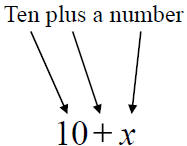 enVision Topic 6
PA Core Assessment Anchor MO5.B-O
©2011-2014 Caryn Dingman www.mrsdingman.com
3
algebraic expressions
addition clue or signal words
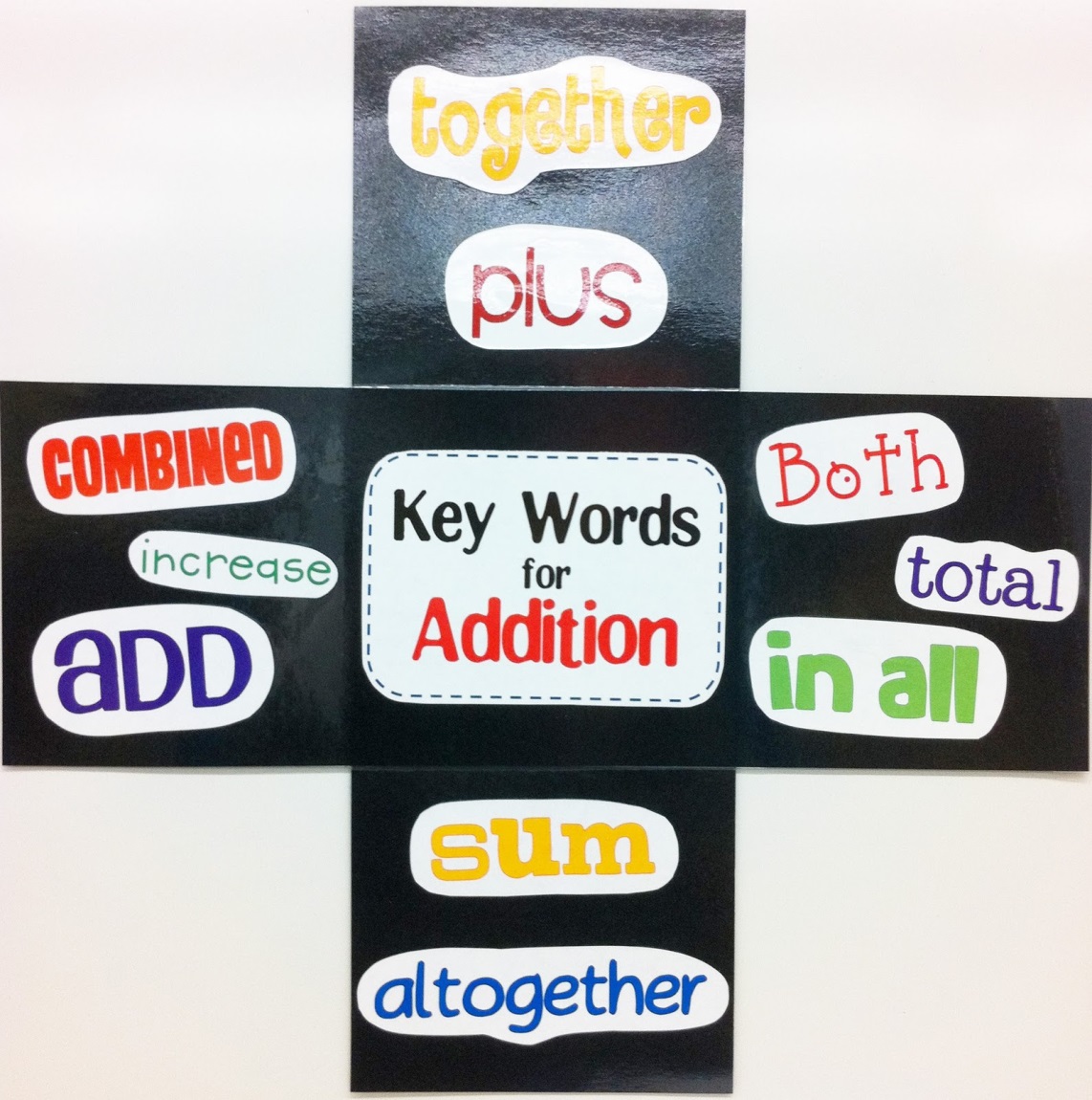 enVision Topic 6
PA Core Assessment Anchor MO5.B-O
©2011-2014 Caryn Dingman www.mrsdingman.com
4
algebraic expressions
subtraction clue or signal words
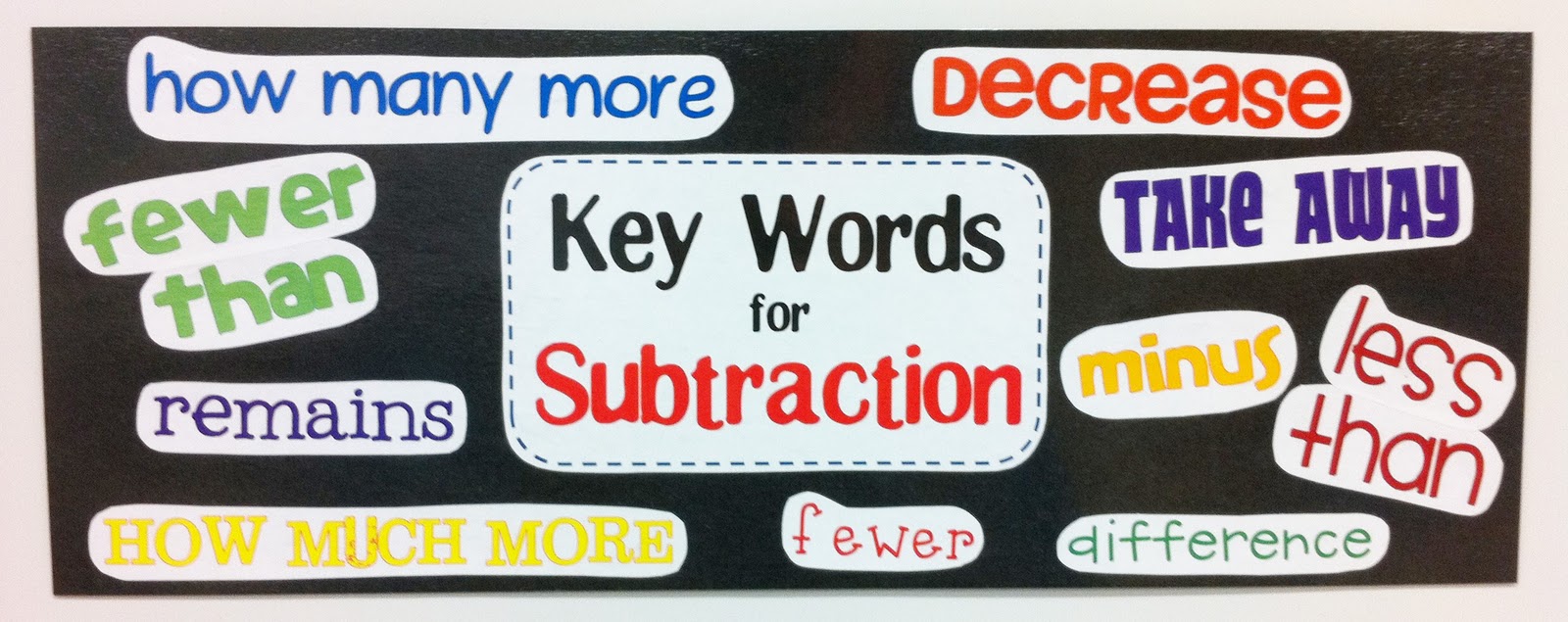 enVision Topic 6
PA Core Assessment Anchor MO5.B-O
©2011-2014 Caryn Dingman www.mrsdingman.com
5
algebraic expressions
multiplication clue or signal words
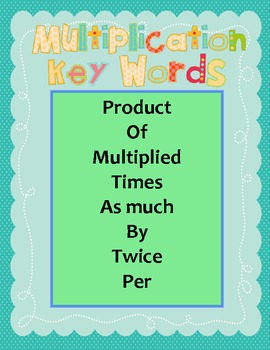 enVision Topic 6
PA Core Assessment Anchor MO5.B-O
©2011-2014 Caryn Dingman www.mrsdingman.com
6
algebraic expressions
division clue or signal words
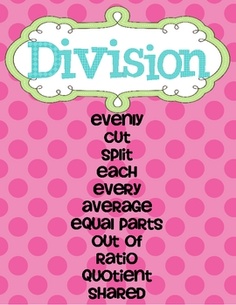 enVision Topic 6
PA Core Assessment Anchor MO5.B-O
©2011-2014 Caryn Dingman www.mrsdingman.com
7
evaluate the expression
* means to solve a problem
* “simplify the expression” - solve
* solve by replacing the variable with a number
* use the operation given
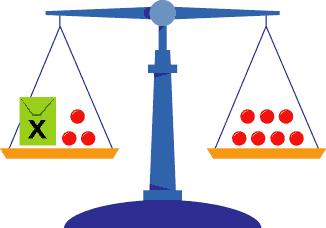 3 + X = 7
X = 4
enVision Topic 6
PA Core Assessment Anchor MO5.B-O
©2011-2014 Caryn Dingman www.mrsdingman.com
8
order of operations
* the order in which operations are done to find an answer or solution
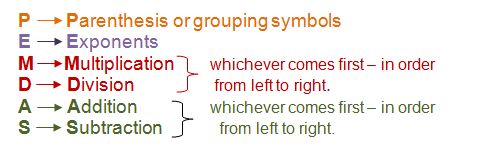 (brackets/braces)
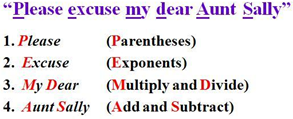 in order,  left to right
in order,  left to right
enVision Topic 6
PA Core Assessment Anchor MO5.B-O
9
©2011-2014 Caryn Dingman www.mrsdingman.com
order of operations
examples
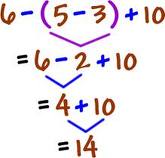 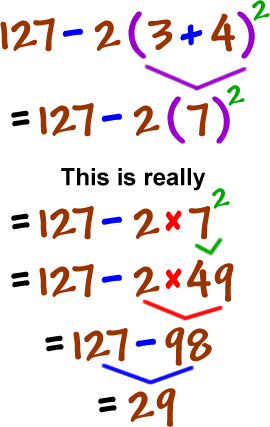 enVision Topic 6
PA Core Assessment Anchor MO5.B-O
10
©2011-2014 Caryn Dingman www.mrsdingman.com